MBUG 2017
Session Title: HR Set up
Presented By: Sharon Foster
Institution: Mississippi University for Women
September 11, 2017
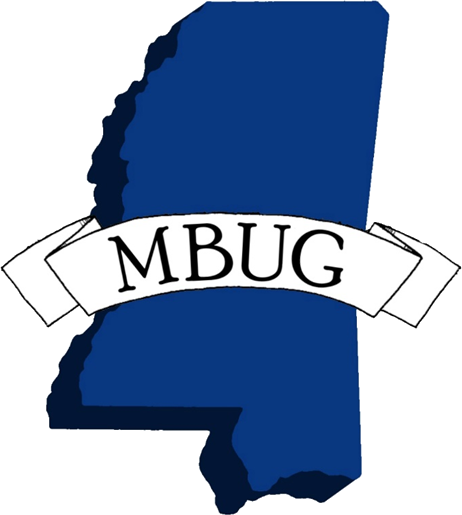 Session Rules of Etiquette
Please turn off your cell phone
If you must leave the session early, please do so discreetly
Please avoid side conversation during the session
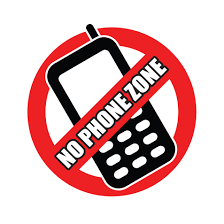 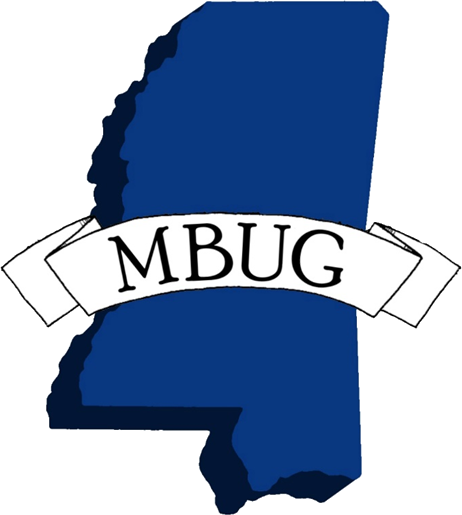 Why do HR offices have so many forms?
Federal Government
State Government
IHL Policy
University Policy
Best HR practices
Best department practices
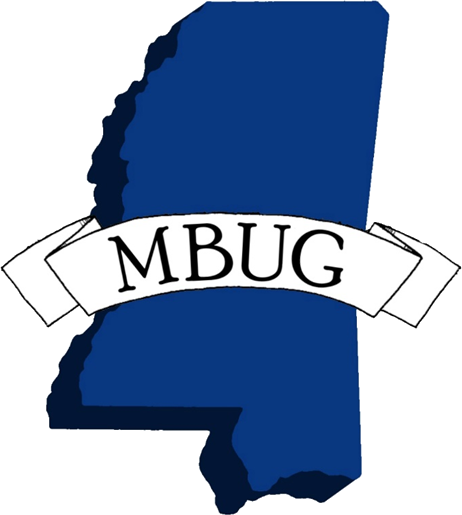 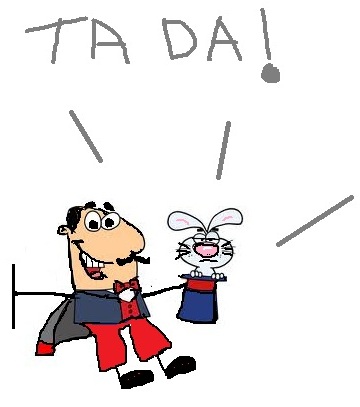 Payroll!
Other reporting as needed.
Essentials
Awesome co-workers
Great boss
Lots of post-it notes & pens that write well
Checklists
Cheat sheets
A clear understanding of your own processes
This can and often will change daily
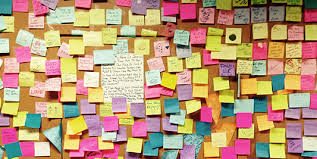 Audience Poll
How detailed do you want this presentation to be?
Are you new to HR? Are you new to Banner? 
Are your new hire forms paper, on-line (links) or a combination of both?
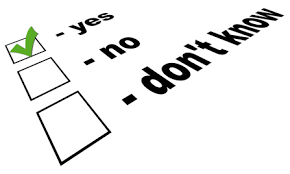 Banner’s role in HR at MUW
Payroll
Employees past and present
Pay and all deductions associated with it
Demographic Info
Benefit deductions
Tracking of received paperwork
Reporting
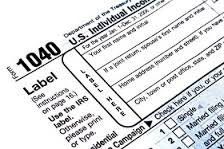 New Hires
Regular benefits eligible employees
Part-time benefits eligible employees
Student workers
Non benefits eligible temps and adjuncts or employees less than 20 hours per week

Note: your institution’s definitions of employee categories may defer from MUW’s
It all starts with a posting
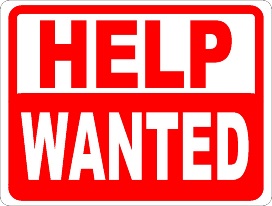 A hiring manager has a job opening
MUW uses PeopleAdmin for job postings and the approval process
Once a position is approved, the job is posted online 
Applicants
Hiring manager reviews applications, interviews and then recommends that a specific candidate be hired
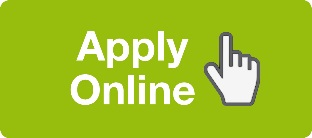 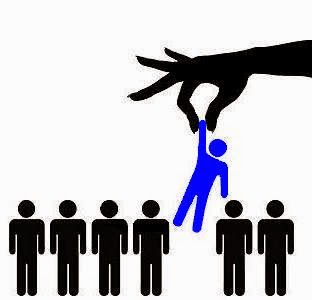 Now, we have a candidate
Applicants job offer is contingent on successful completion of a background check 
The candidate completes a background check release form 
HR enters the candidates information into the Truescreen background check system and waits 
Once a candidate is cleared, they are hired
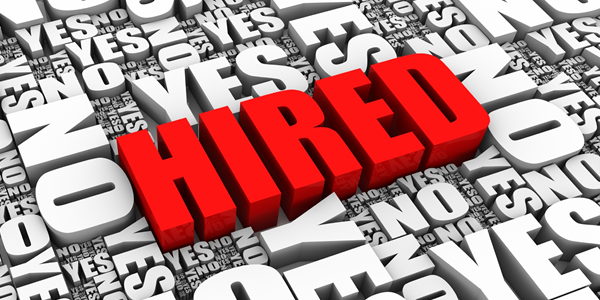 Now, we have an Employee
Write employment letter or contract & letter is prepared by Academic Affairs 
Faculty has extra steps before starting
Employee arrives on or before 1st day to sign I-9 and start documents
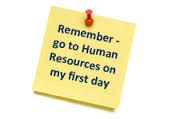 HR Forms necessary for Banner
I-9 form
State and federal tax forms
Direct deposit info – account & routing numbers
Benefit forms
Cafeteria plan 
Retirement elections
Misc. deductions – fitness center, meal tickets, Foundation
I-9’s: Employment Eligibility Verification – E-Verify
The fun never ends!
The form often changes 
	Last update was 7/17/2017 N – 
	New form Must be only form in use on  	9/18/2017. 
Update those accompanying documents and print the new instructions every time.
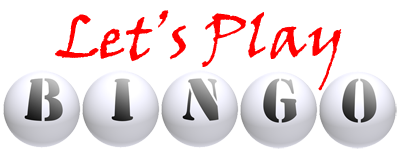 Creating a New Employee in Banner
We have a packet for each type of employee.
Once the employee completes the packet, then we use information from packet to enter employee in Banner.
You must always check to see if the employee is already in Banner.  Check both Social security number and by name.
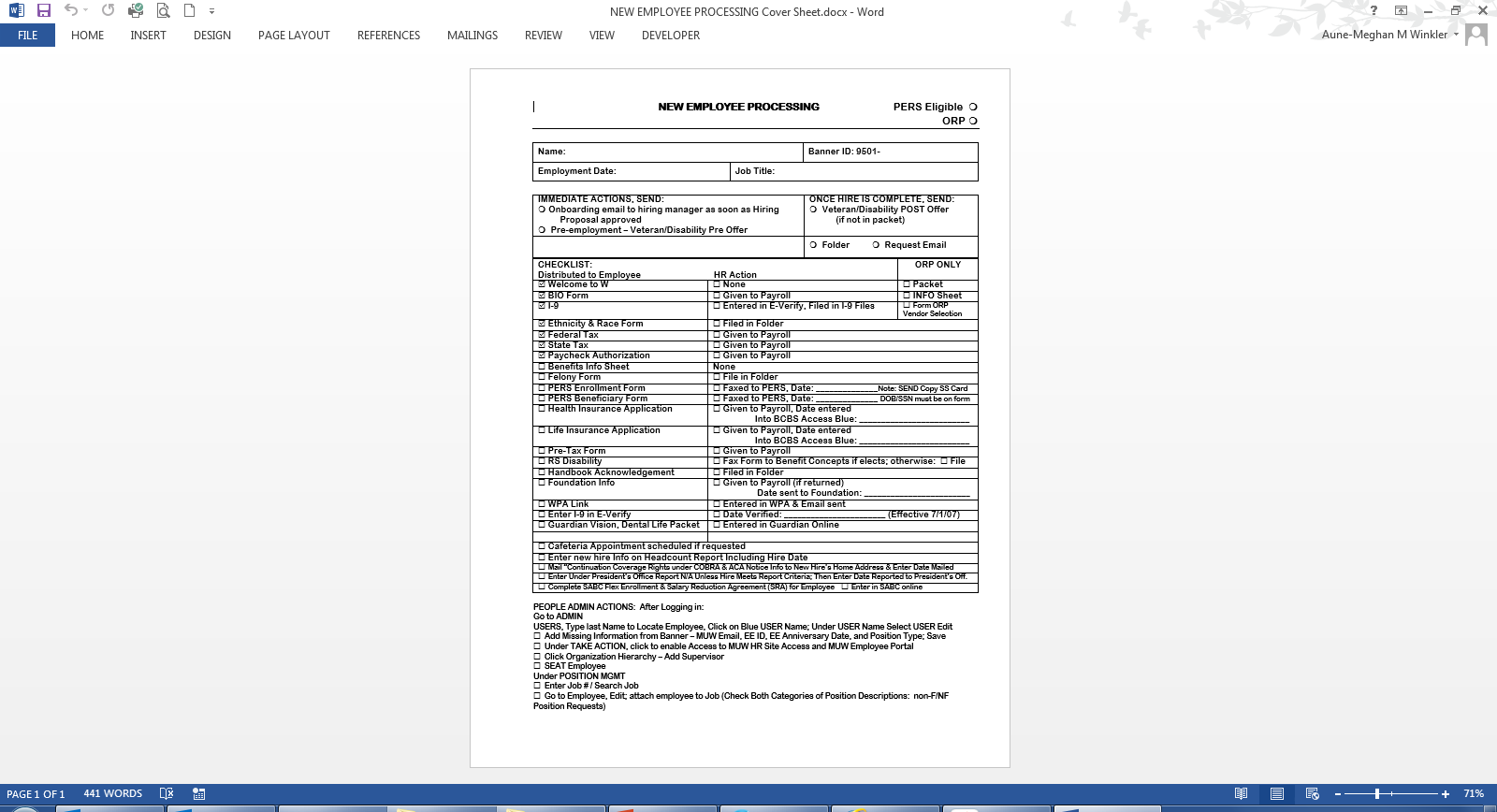 Profiles/permissionBanner access
Banner access
Supervisor completes Banner access form for new employee; signed by supervisor and employee. Includes confidentiality statement and privacy information
Access can be query(view only) or update
Banner Hot keys
Top-10 (or 16) Screens for MUW HR Banner
PEAHIRE	Enter New Hires
PEAEMPL	Employee Look-up, Hire/Term Dates
PPAIDEN	Employee Info (BIO, Address, Email, etc.)
PHILIST	List of Pay Periods/Pay
PHICHEK	Specific Check Info
NBAJOBS	Jobs List
NBIPORG	Organization Numbers
NBIPINC	Position Numbers
SPAIDEN	State/County/Country
PDADEDN	Federal/State Deductions
PEIDTOT	Premium Deductions
GXADIRD	Payroll Direct Deposit Banking Info
Screens for MUW HR Banner (cont.)
PEIJTOT	Earning Totals
PEIETOT	Payroll Totals
SFAREGQ    Student Enrollment
PTRCALN	Payroll Calendar
PEAHIRE
Is helpful in getting the Banner number off to a good start.
Create that person! 
One-stop-shop.
Add the details.
Entering Jobs, Pay & Details
At MUW, our Payroll Accountant and the Payroll Assistant usually enter the job.
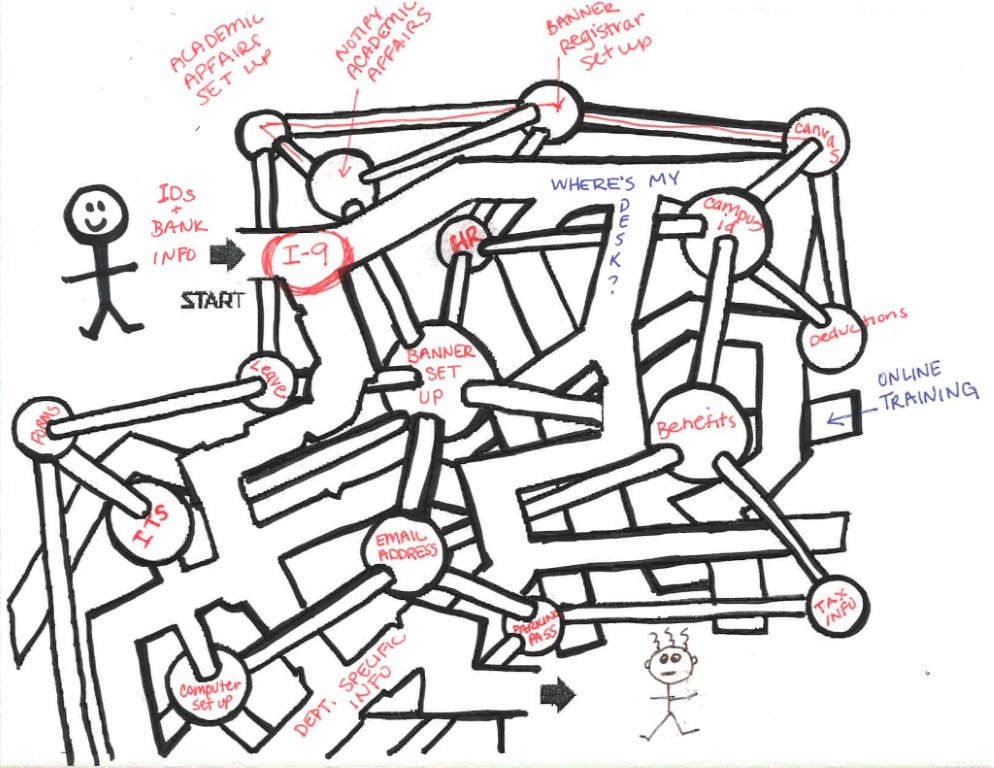 Terminating an Employee
What to remember/what to do/what not to do
Start Check out process early
Send Checkout Forms via email
Last day on campus and last day on resignation letter might be different
Lots of steps before and after termination
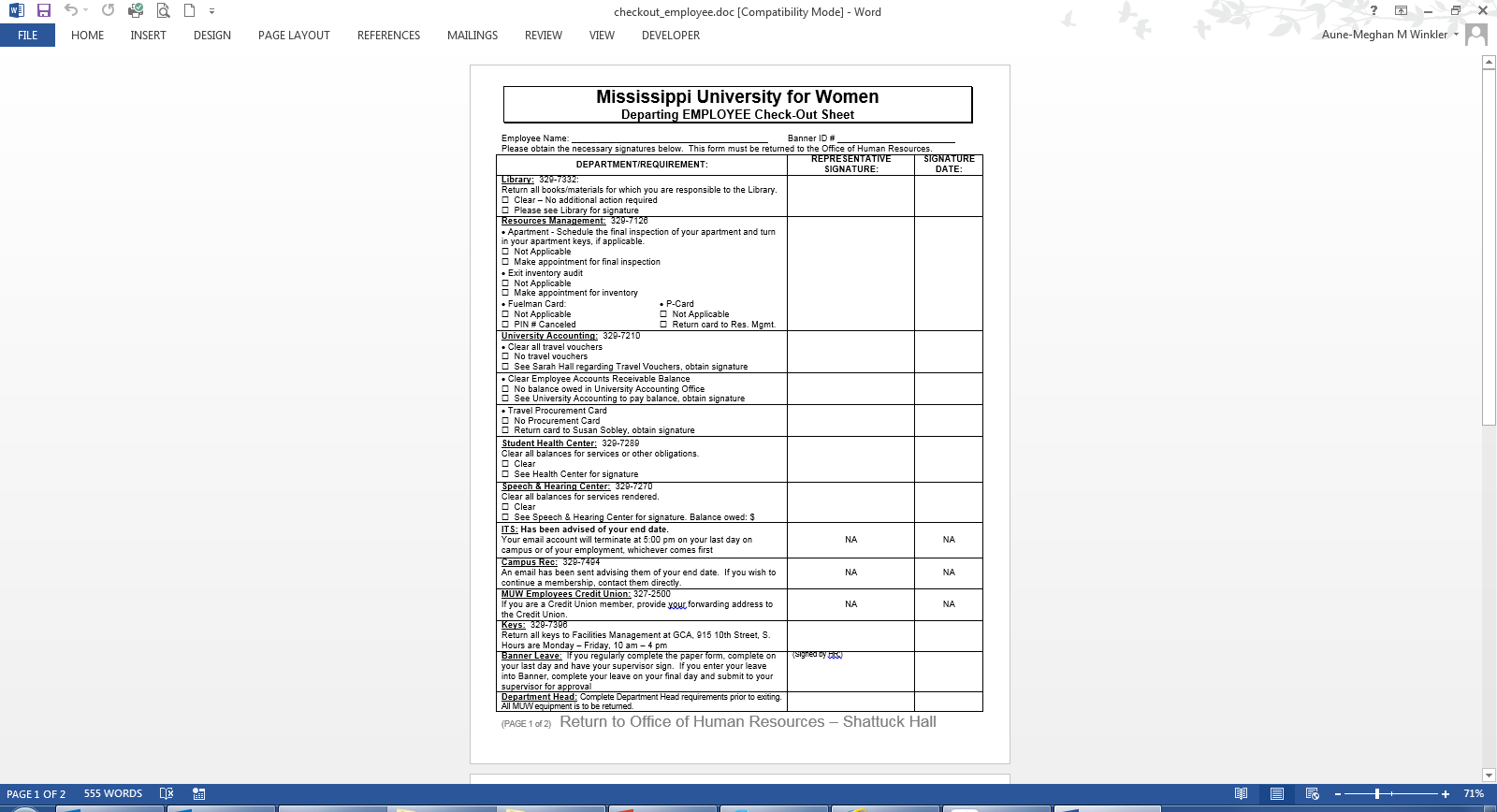 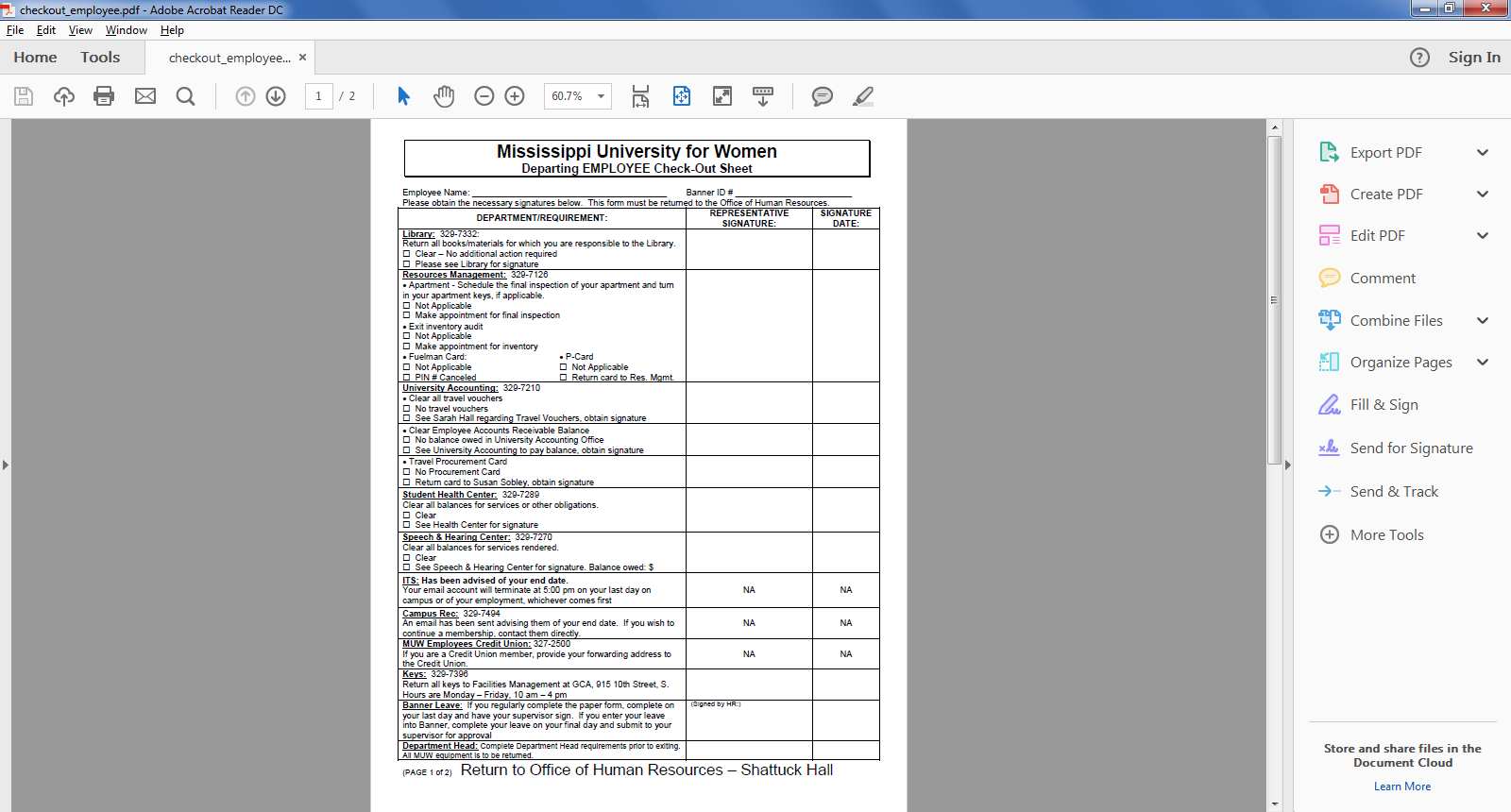 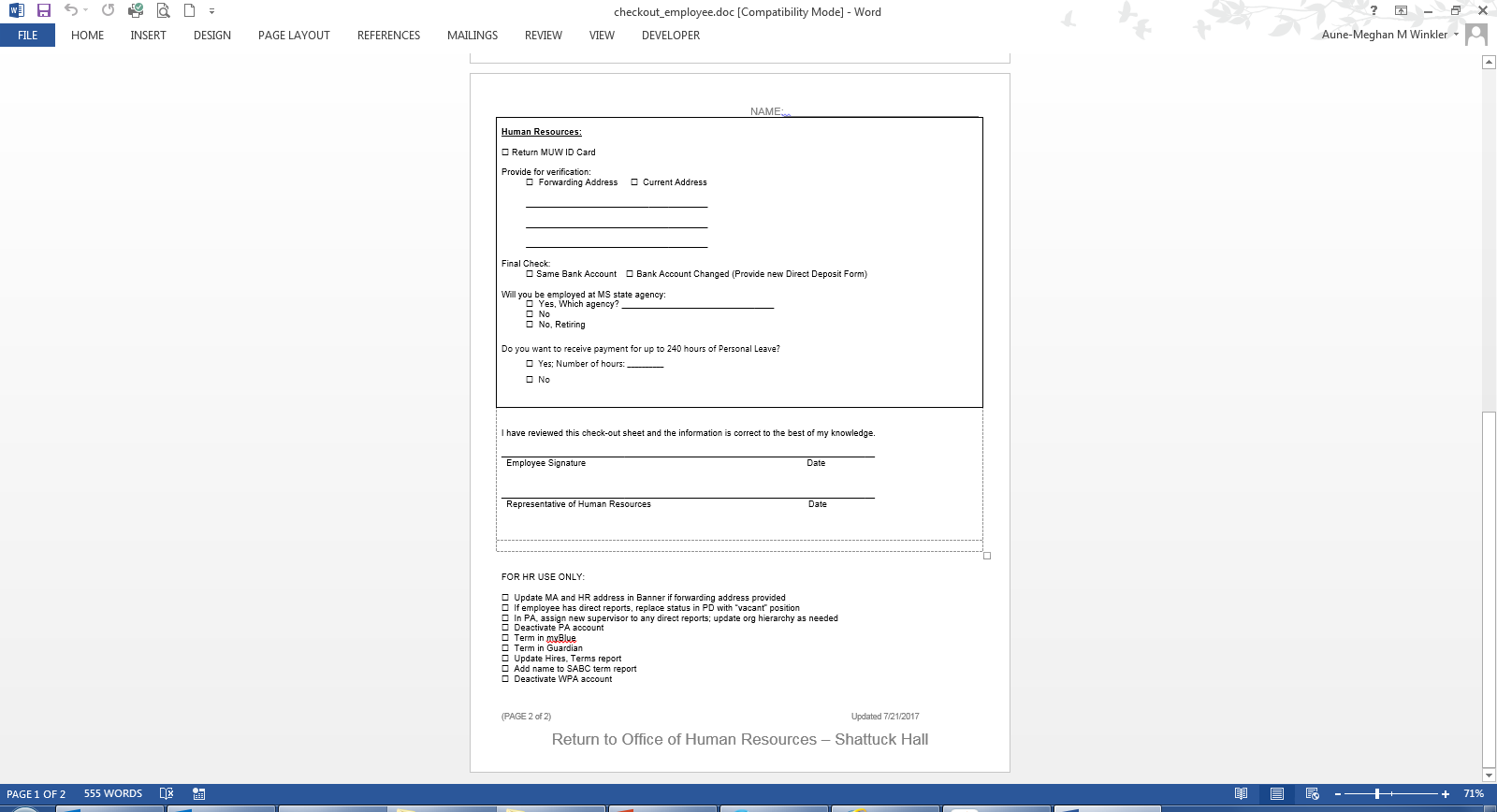 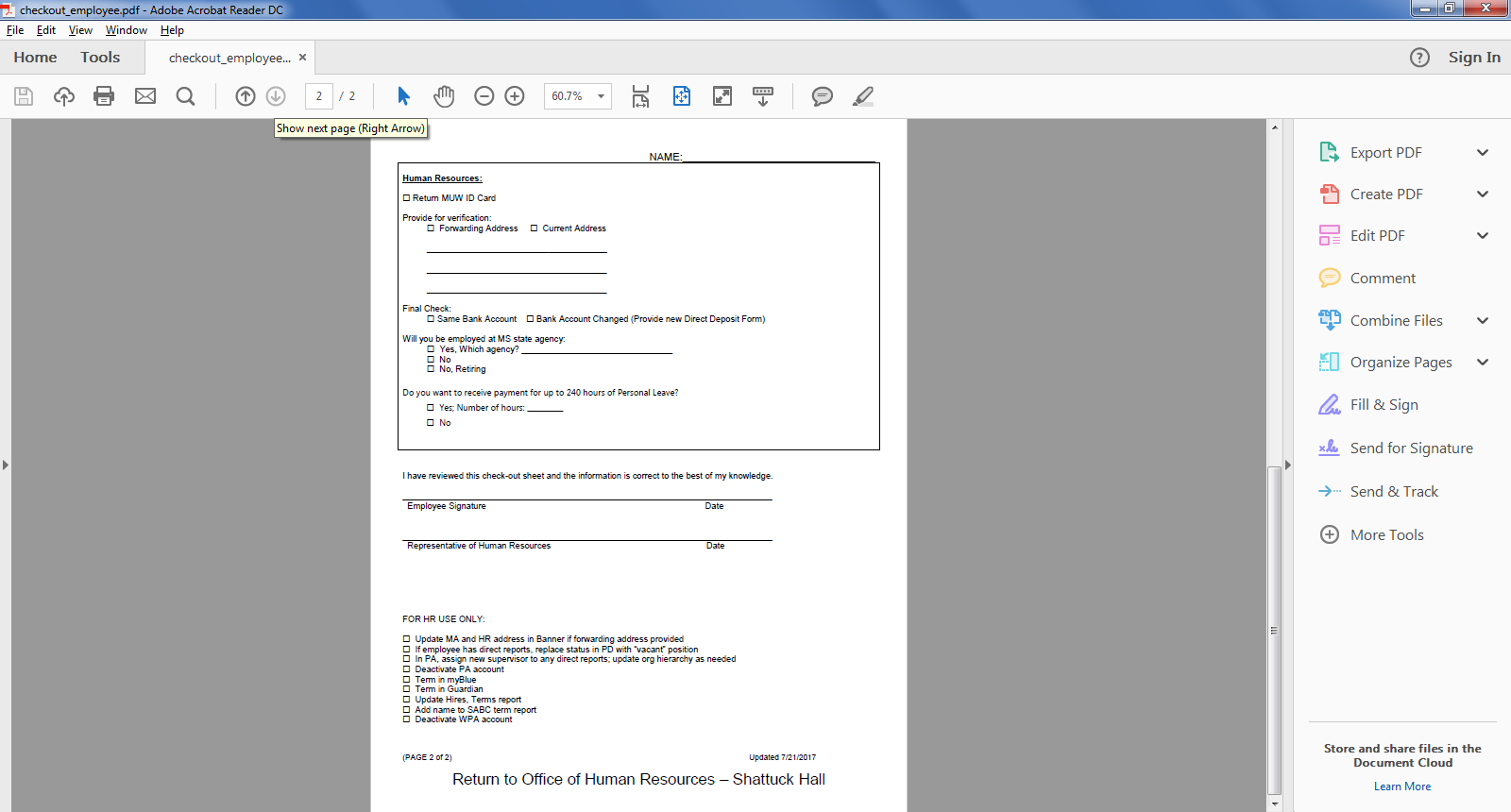 Terminated Employees’ Retention of I-9
The fun never ends until 
  either:
     3 years after hire date, or
     1 year after termination date, 	whichever is greatest
I-9 Math for HR:
Hire date: 01/02/2017 
  Term date: 06/30/2017
   
 I-9 destroy date is the greater of
               01/02/2020
               06/30/2018

What is the destroy date?
Questions?
That’s all folks